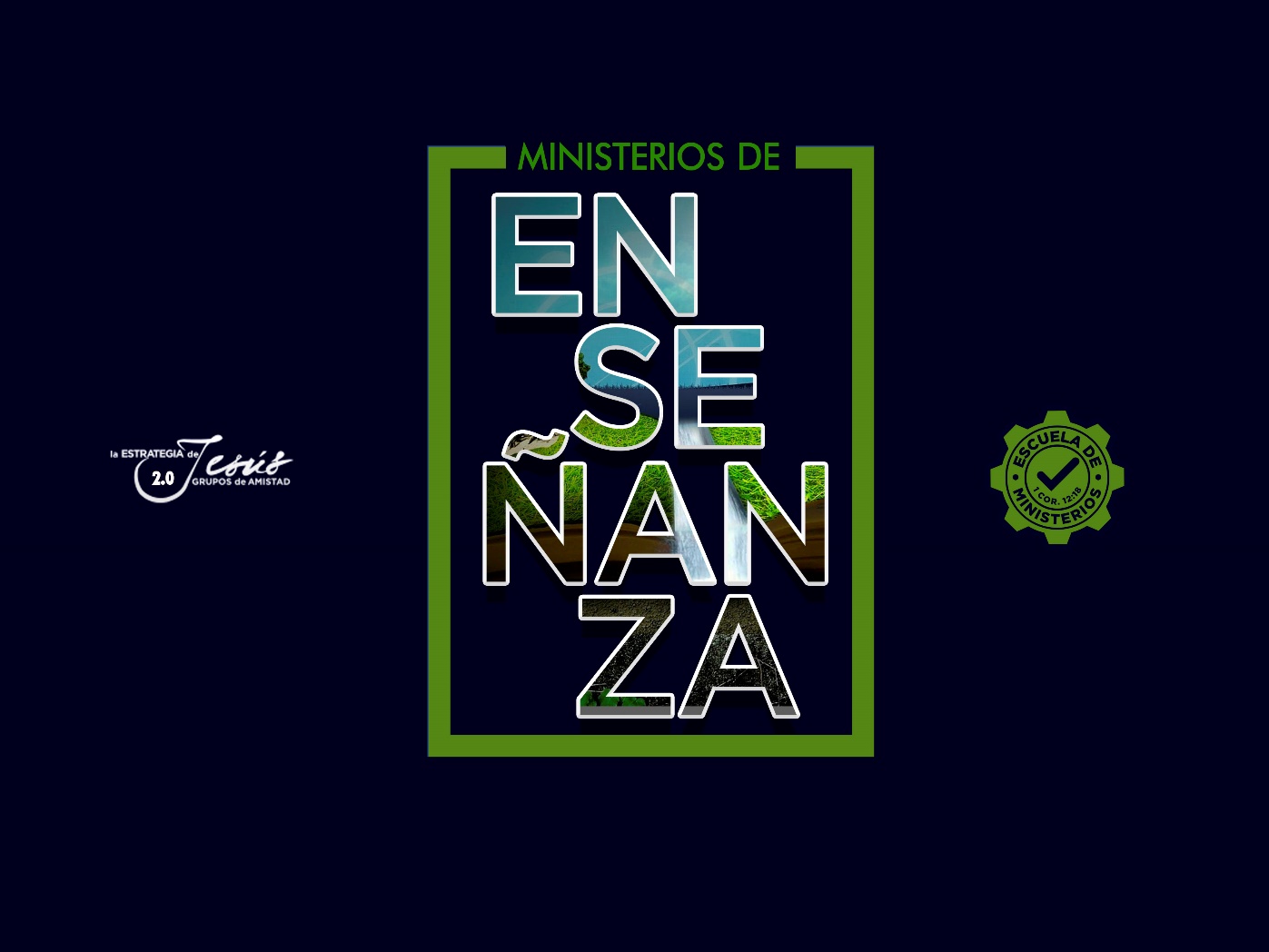 ¿CÓMO SER EFICIENTE EN LA ENSEÑANZA?
TEXTO BÍBLICO: 2ª Timoteo 2:15.
“Procura con diligencia presentarte a Dios aprobado, como obrero que no tiene de qué avergonzarse, que usa bien la palabra de verdad”.
INTRODUCCIÓN
La gente puede esmerarse por dar lo mejor. De hecho, la palabra eficiente viene de eficacia o eficaz. Con sinónimos como capacidad, aptitud, etc. Y yo creo firmemente, que con la palabra de Dios la enseñanza no ocupa mucho; y eso lo demuestra Hebreos 4:12: “Porque la palabra de Dios es viva y eficaz, y más cortante que toda espada de dos filos; y penetra hasta partir el alma y el espíritu, las coyunturas y los tuétanos, y discierne los pensamientos y las intenciones del corazón”.
Sin embargo, hay personas que quizás con una sencilla lectura; no entiendan. Recordemos el caso del etíope, en Hechos 8:30,31: “Acudiendo Felipe, le oyó que leía al profeta Isaías, y dijo: Pero ¿entiendes lo que lees? Él dijo: ¿Y cómo podré, si alguno no me enseñare? Y rogó a Felipe que subiese y se sentara con él”.
Cuando nosotros empezamos a enseñar, debemos observar algunos requisitos mínimos para hacerlo, veamos algunos de ellos:
DEBEN TENER CONOCIMIENTO DE LA BIBLIA
No es cualquier conocimiento, es conocer la verdad; la palabra de vida. El salmista lo expresa así: “Tal conocimiento es demasiado maravilloso para mí; alto es, no lo puedo comprender”. Salmos 139:6
Cuando alguien adquiere el conocimiento de Dios, también le viene la inteligencia. Así lo confirma Proverbios 2:6: “Jehová da la sabiduría, de su boca viene el conocimiento y la inteligencia”.
Además, Salomón, el hombre más sabio nos dice de los beneficios en Proverbios 24:14: “Así será a tu alma el conocimiento de la sabiduría; Si la hallares tendrás recompensa, Y al fin tu esperanza no será cortada”.
Aunque el apóstol Pedro va más allá, asegurando: “vosotros también, poniendo toda diligencia por esto mismo, añadid a vuestra fe virtud; a la virtud, conocimiento al conocimiento, dominio propio; al dominio propio, paciencia; a la paciencia, piedad”. 2 Pedro 1:5,6.
Aunque él mismo nos da una excelente recomendación, nos dice el verdadero motivo de nuestro conocimiento: “Antes bien, creced en la gracia y el conocimiento de nuestro Señor y Salvador Jesucristo. A él sea gloria ahora y hasta el día de la eternidad. Amén”. 2ª Pedro 3:18.
DEBE TENER CONOCIMIENTO DE LA DOCTRINA
Los maestros no solo deben conocer la palabra, deben conocer y practicar la doctrina de nuestro Señor Jesucristo. Como Iglesia, nuestra doctrina está definida. Por lo que es necesario saber qué decir cuando nos preguntan.
Veamos lo que nos dice el evangelio de Mateo 7:28. “Y cuando terminó Jesús estas palabras, la gente se admiraba de su doctrina”.
Nuestros niños, hermanos y congregantes; anhelan conocer y servir a Dios. Veamos lo que nos dice Juan 7:17. “El que quiera hacer la voluntad de Dios, conocerá si la doctrina es de Dios, o si yo hablo por mi propia cuenta”.
Pero aparte de conocer y practicar la doctrina, Lucas nos hace una recomendación en Hechos 2:42. “Y perseveraban en la doctrina de los apóstoles, en la comunión unos con otros, en el partimiento del pan y en las oraciones”.
La doctrina de nuestro Señor logra cosas grandes. Es sorprendente, comprobemos con la palabra de Hechos 13:12: “Entonces el procónsul, viendo lo que había sucedido, creyó, maravillado de la doctrina del Señor”.
El objetivo claro y conciso del conocimiento, lo declara Efesios 4:14: “para que ya no seamos niños fluctuantes, llevados por doquiera de todo viento de doctrina, por estratagema de hombres que para engañar emplean con astucia las artimañas del error”
Además, Pablo nos advierte que tengamos cuidado y a la vez nos habla de un final de salvación; según 1ª Timoteo 4:16. “Ten cuidado de ti mismo y de la doctrina; persiste en ello, pues haciendo esto, te salvarás a ti mismo y a los que te oyeren”.
DEBE ENSEÑAR CON HUMILDAD
Si algo nos enseñó el Señor Jesús, es su humildad. Siendo el rey del universo, el dueño de todo, se presentó como un siervo. Algo que nosotros debemos hacer, es seguir su ejemplo y modelo de enseñanza.
David enseña de manera tremenda en Salmos 45:4, que cuando hay humildad; viene prosperidad: “En tu gloria sé prosperado; cabalga sobre palabra de verdad, de humildad y de justicia, y tu diestra te enseñará cosas terribles”.
Además, si quieres ser honrado; primero debes ser humilde. Proverbios 15:33, lo enseña: “El temor de Jehová es enseñanza de sabiduría; y a la honra precede la humildad”.
Y en nuestra relación de maestros, debemos ser ecuánimes pensando: “con toda humildad y mansedumbre, soportándoos con paciencia los unos a los otros en amor”. Efesios 4:2.
La humildad viene a ser como un lindo ropaje, como una vestidura santa. Pablo nos invita, diciendo: “Vestíos, pues, como escogidos de Dios, santos y amados, de entrañable misericordia, de benignidad, de humildad, de mansedumbre, de paciencia”. 
Colosenses 3:12.
Tal parece que Pedro secunda el mensaje de Pablo, invitándonos a revestirnos y que si lo hacemos; Dios nos dará algo muy necesario como maestros: Gracia.
Veamos esta poderosa palabra en 1ª  Pedro 5:5: “Igualmente, jóvenes, estad sujetos a los ancianos; y todos, sumisos unos a otros, revestíos de humildad; porque: Dios resiste a los soberbios, Y da gracia a los humildes”.
Y en el siguiente versículo añade, cual si no hubiéramos entendido: “Humillaos, pues, bajo la poderosa mano de Dios, para que él os exalte cuando fuere tiempo”.
DEBE ENSEÑAR GUIADO POR EL ESPÍRITU SANTO
Marcos 13:11, nos afirma: “porque no sois vosotros los que habláis, sino el Espíritu Santo”.
CONCLUSIÓN
Muchos al momento de trasmitir enseñanzas, lo hacen confiando en su capacidad, otros en su habilidad, quizás otros en sus conocimientos y otros tantos por cualquier otro motivo. Pero nosotros debemos hacerlo, por el solo deseo de que nuestros niños aprendan de una manera clara y sencilla, que su palabra es la mejor enseñanza que existe.
Pero una cosa te sorprenderá al enseñar, el rostro de un niño que quiere de verdad ser enseñado. Las palabras de Job se pueden aplicar a este caso:¿No te enseñarán ellos, te hablarán, y de su corazón sacarán palabras?”. Job 8:10.